Material Adicional sobre el Tiempo de Angustia
12
Cristoweb.com
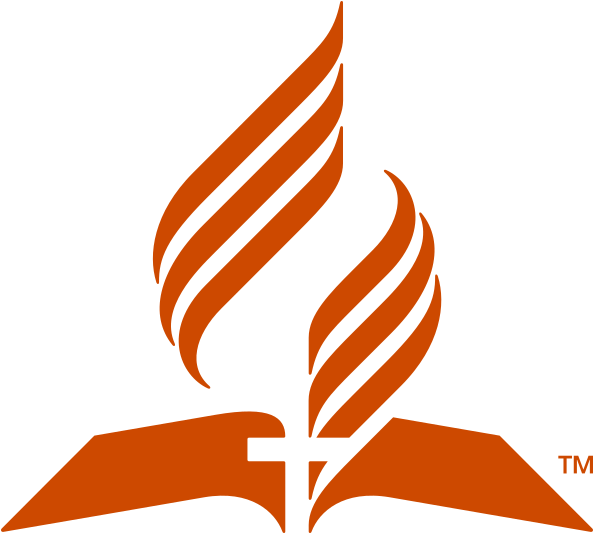 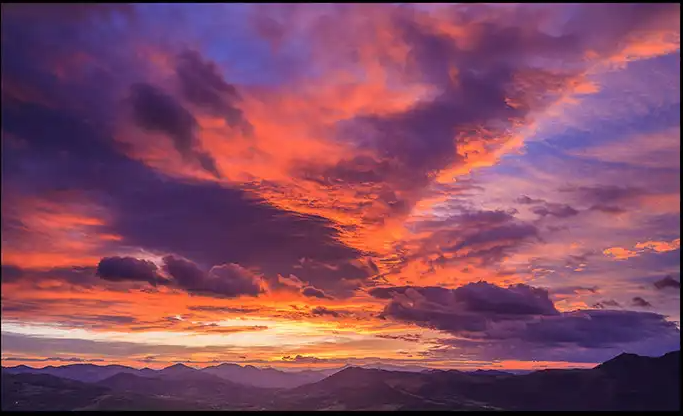 Estudio de Mateo 24
Basado en "Mateo 24 y las Señales del Fin" de Esteban Bohr
Introducción
En nuestro último estudio hablamos del cierre de la puerta de la gracia y la cesación del ministerio de Cristo como sumo-sacerdote en el santuario celestial. También consideramos brevemente el tiempo de angustia que vendrá sobre el mundo cuando se cierre la puerta de la gracia. En este estudio analizaremos algunos pasajes que describen lo que ocurrirá con el pueblo de Dios durante el tiempo de angustia.
Alguno podría preguntar: ¿Cómo podemos conectar todos estos textos bíblicos que se hallan en diferentes libros que fueron escritos en diferentes épocas? La respuesta es que la Biblia es su propio intérprete y todos los pasajes tienen un tema en común, el tiempo de angustia y la liberación final del pueblo de Dios. Es ilegítimo vincular versículos que no tratan con el mismo tema.
Orden de Eventos:
Todos los casos decididos.
Tiempo de angustia (La teología del rapto: esta es la parte que el mundo ignora).
Segunda venida.
Los Comunes Denominadores
Un remanente fiel
Un enemigo
Un tiempo de angustia
Una demora
La fe severamente probada
El remanente es librado de manos del enemigo
Daniel 12: 1
El contexto anterior a Dn. 12: 1 se encuentra en Daniel 11:44, 45. 

44 Pero noticias del oriente y del norte lo atemorizarán [al rey del norte], y saldrá con gran ira para destruir y matar a muchos. 45 Y plantará las tiendas de su palacio entre los mares y el monte glorioso y santo; mas llegará a su fin, y no tendrá quien le ayude.
En Daniel 11:44, 45 se describe cómo el rey del norte sale con el fin de destruir al remanente de Dios. El rey del norte representa el mismo poder que el barro (Daniel 2), el cuerno pequeño (Daniel 7 y 8), la bestia (Apocalipsis 13), el hombre de pecado (2 Tesalonicenses 2), la abominación asoladora (Mateo 24), la ramera (Apocalipsis 17) y el anticristo (1 Juan 2).
Daniel 12: 1  “En aquel tiempo [1] se levantará Miguel, el gran príncipe que está de parte de los hijos de tu pueblo; y [2] será tiempo de angustia, cual nunca fue desde que hubo gente hasta entonces; pero en aquel tiempo [3] será libertado tu pueblo, todos los que [4] se hallen escritos en el libro.”
La palabra clave en Dn. 12: 1 es ‘libertado’. Esta palabra se usa en tan solo dos otros capítulos del libro de Daniel—Daniel 3 y Daniel 6,  así que debe haber una relación entre Daniel 12:1 y Daniel 3 y 6.
¿Qué significa la expresión ‘se levantará’ en Dn. 12: 1?:
Daniel 11:2, 3: “Y ahora yo te mostraré la verdad. He aquí que aún habrá [se levantarán] tres reyes en Persia, y el cuarto se hará de grandes riquezas más que todos ellos; y al hacerse fuerte con sus riquezas, levantará a todos contra el reino de Grecia. 3 Se levantará luego un rey valiente, el cual dominará con gran poder y hará su voluntad.”
El tiempo de angustia después del cierre de la gracia.
Gn. 7: 16: “Y los que vinieron, macho y hembra de toda carne vinieron, como le había mandado Dios; y Jehová le cerró la puerta.”
Mt. 24: 37-39 “Más como en los días de Noé, así será la venida del Hijo del Hombre. 38 Porque como en los días antes del diluvio estaban comiendo y bebiendo, casándose y dando en casamiento, hasta el día en que Noé entró en el arca, 39 y no entendieron hasta que vino el diluvio y se los llevó a todos, así será también la venida del Hijo del Hombre.”
[1] La puerta de la gracia se cerrará;  luego viene
[2] el tiempo de angustia, seguido por 
[3] la segunda venida.
A. El tiempo de angustia
Tiempo de angustia es después de la segunda venida
Objetivo del rey del norte
B. Falso
C. La segunda venida
Los que se hallen escritos en el libro
D. Verdadero
Después del cierre de la gracia
E. Destruir al remanente
Asocie
Después del tiempo de angustia
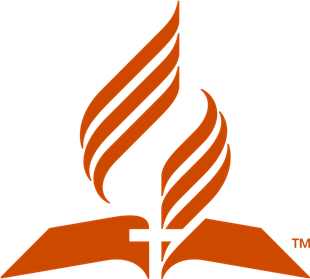 F. Serán libertados
La Angustia de Jacob
Un remanente fiel [Jacob…y familia]
Un enemigo [Esaú]
Un tiempo de angustia [lucha con el ángel/Jesús]
Una demora [la respuesta a la oración por liberación no fue inmediata]
La fe severamente probada [Rehusó soltar la mano]
El remanente es librado de manos del enemigo [librado de Esaú]
La historia de Jacob en Génesis 32:
Esaú, el enemigo de Jacob venía con 400 hombres armados hasta los dientes para destruir a Jacob y a su familia.
Jacob y su familia estaban completamente indefensos ante la amenaza.
Jacob temía que el pecado que había cometido 20 años antes impediría que Dios lo protegiera.
Jacob se fue solo al arroyo de Jabok para vaciar su corazón en oración a Dios. Pedía dos cosas:
[1] Dame la seguridad del perdón y 
[2] protégeme de la ira de mi hermano.
Génesis 32:9-11: “Y dijo Jacob: Dios de mi padre Abraham, y Dios de mi padre Isaac, Jehová, que me dijiste: Vuélvete a tu tierra y a tu parentela, y yo te haré bien; 10 menor soy que todas las misericordias [no soy digno] y que toda la verdad que has usado para con tu siervo; pues con mi cayado pasé este Jordán, y ahora estoy sobre dos campamentos. 11 Líbrame ahora de la mano de mi hermano, de la mano de Esaú, porque le temo; no venga acaso y me hiera la madre con los hijos.”
Luchó con Jesús toda la noche (porque llamó al lugar ‘Peniel’ [rostro de Dios]). En realidad era el ángel de Jehová: “Venció al ángel, y prevaleció; lloró, y le rogó; en Bet-el le halló, y allí habló con nosotros.” (Oseas 12:4)
Jacob rehusó soltar la mano de Jesús hasta que recibiera la bendición.
Jesús cambió su nombre allí porque había cambiado su carácter.
Dios lo libró de la ira de su hermano.
Génesis 32:24-30:
“Así se quedó Jacob solo; y luchó con él un varón hasta que rayaba el alba. 25 Y cuando el varón vio que no podía con él, tocó en el sitio del encaje de su muslo, y se descoyuntó el muslo de Jacob mientras con él luchaba. 26 Y dijo: Déjame, porque raya el alba. Y Jacob le respondió: No te dejaré, si no me bendices.
27 Y el varón le dijo: ¿Cuál es tu nombre? Y él respondió: Jacob. 28 Y el varón le dijo: No se dirá más tu nombre Jacob, sino Israel; porque has luchado con Dios y con los hombres, y has vencido. 29 Entonces Jacob le preguntó, y dijo: Declárame ahora tu nombre. Y el varón respondió: ¿Por qué me preguntas por mi nombre? Y lo bendijo allí. 30 Y llamó Jacob el nombre de aquel lugar, Peniel [rostro de Dios]; porque dijo: Vi a Dios cara a cara, y fue librada mi alma.”
El Cautiverio Babilónico
El tiempo de angustia en el cautiverio babilónico.
Jer. 30: 5-9 “Porque así ha dicho Jehová: Hemos oído voz de temblor; de espanto, y no de paz. 6 Inquirid ahora, y mirad si el varón da a luz; porque he visto que todo hombre tenía las manos sobre sus lomos, como mujer que está de parto, y se han vuelto pálidos todos los rostros. 7 ¡Ah, cuán grande es aquel día! tanto, que no hay otro semejante a él; tiempo de angustia para Jacob; pero de ella será librado. 8 En aquel día, dice Jehová de los ejércitos, yo quebraré su yugo de tu cuello, y romperé tus coyundas, y extranjeros no lo volverán más a poner en servidumbre, 9 sino que servirán a Jehová su Dios y a David su rey, a quien yo les levantaré.”
Mateo 24
La tribulación y la liberación.
Mt. 24: 21-22 [la tribulación]  “. . . porque habrá entonces gran tribulación, cual no la ha habido desde el principio del mundo hasta ahora, ni la habrá. 22 Y si aquellos días no fuesen acortados, nadie sería salvo; más por causa de los escogidos, aquellos días serán acortados.”
Mt. 24:  29-31 [la liberación]  E inmediatamente después de la tribulación de aquellos días, el sol se oscurecerá, y la luna no dará su resplandor, y las estrellas caerán del cielo, y las potencias de los cielos serán conmovidas. 30 Entonces aparecerá la señal del Hijo del Hombre en el cielo; y entonces lamentarán todas las tribus de la tierra, y verán al Hijo del Hombre viniendo sobre las nubes del cielo, con poder y gran gloria. 31 Y enviará sus ángeles con gran voz de trompeta, y juntarán a sus escogidos, de los cuatro vientos, desde un extremo del cielo hasta el otro.”
La Viuda de Lucas 18:1-8
Esta parábola ilustra Mateo 24 porque usa la palabra ‘elegidos’.
El tiempo de la parábola:
El juez
La viuda
El adversario
La demora
Lc. 18: 1-8 “También les refirió Jesús una parábola sobre la necesidad de orar siempre, y no desmayar, 2 diciendo: Había en una ciudad un juez, que ni temía a Dios, ni respetaba a hombre. 3 Había también en aquella ciudad una viuda [destituida de todo apoyo humano], la cual [continuamente] venía a él, diciendo: Hazme justicia de mi adversario [que le había quitado todo]. 4 Y él no quiso por algún tiempo [una demora en hacerle justicia al adversario]; pero después de esto dijo dentro de sí: Aunque ni temo a Dios, ni tengo respeto a hombre,
5 sin embargo, porque esta viuda me es molesta, le haré justicia, no sea que viniendo de continuo, me agote la paciencia. 6 Y dijo el Señor: Oíd lo que dijo el juez injusto. 7 ¿Y acaso Dios [el juez] no hará justicia a sus escogidos [la viuda], que claman a él día y noche [para que venga] aun cuando se tarda en responderles [la demora]? 8 Os digo que pronto les hará justicia [los librará del adversario]. Pero cuando venga el Hijo del Hombre, ¿hallará fe en la tierra?”
La Primera Enmienda [EE.UU.]
Apocalipsis 13:11 describe una bestia que tiene dos cuernos como de cordero pero que hablará como un dragón. Esta bestia le ayudará a la primera bestia a recuperar el poder que perdió cuando recibió la herida mortal. En otras palabras, soltará del cautiverio a la primera bestia y luego restringirá la libertad civil y religiosa.
Habla como dragón.
Ejerce toda la autoridad de la primera bestia.
Todo lo hace en presencia (en favor de) de la primera bestia.
Manda a todos a adorar a la primera bestia.
Hace una imagen de la primera bestia.
Impone la marca de la primera bestia.
La primera enmienda garantiza libertad civil y religiosa. No permite que el congreso haga ninguna ley que establezca alguna observancia religiosa o que prohíba la libre práctica de la religión:
“El congreso no hará ninguna ley con respecto al [cláusula #1] establecimiento de religión [ni una religión ni una iglesia] ni que prohíba la [cláusula #2] libre práctica de la misma, ni que [cláusula #3] coarte la libertad de expresión ni la de libertad de prensa; o el derecho que tiene el pueblo de reunirse pacíficamente y de pedirle al gobierno que se les haga justicia.”
Daniel 3: La Primera Cláusula de la Primera enmienda
Cláusula #1
El congreso no hará ninguna ley con respecto al establecimiento de religión [ni una religión ni una iglesia]
Daniel 3 ilustra lo que sucede cuando el poder civil viola la primera cláusula de la primera enmienda.
Bestia, imagen, número, mandato de adoración, decreto de muerte, horno de fuego, liberación.
Lo que ocurrió local y literalmente en Babilonia literal se repetirá al final con la Babilonia espiritual y mundial.
El punto de conflicto es la ley de Dios, primordialmente la primera tabla.
La controversia tiene que ver con la adoración.
Tiene que ver con establecer observancias religiosas.
Comunes denominadores.
Un remanente fiel
Un enemigo
Un tiempo de angustia
Una demora
La fe severamente probada
El remanente es librado de manos del enemigo
La Palabra Clave es ‘Librar’
Daniel 3:15: El desafío del rey
“Ahora, pues, ¿estáis dispuestos para que al oír el son de la bocina, de la flauta, del tamboril, del arpa, del salterio, de la zampoña y de todo instrumento de música, os postréis y adoréis la estatua que he hecho? Porque si no la adorareis, en la misma hora seréis echados en medio de un horno de fuego ardiendo; ¿y qué dios será aquel que os libre de mis manos?”
Daniel 3:16-18: Los héroes hebreos responden
“Sadrac, Mesac y Abed-nego respondieron al rey Nabucodonosor, diciendo: No es necesario que te respondamos sobre este asunto. 17 He aquí nuestro Dios a quien servimos puede librarnos del horno de fuego ardiendo; y de tu mano, oh rey, nos librará. 18 Y si no, sepas, oh rey, que no serviremos a tus dioses, ni tampoco adoraremos la estatua que has levantado.
Daniel 3:25, 28: Jesús interviene para librar a sus siervos
“Y él dijo: He aquí yo veo cuatro varones sueltos, que se pasean en medio del fuego sin sufrir ningún daño; y el aspecto del cuarto es semejante a hijo de los dioses . . . 28 Entonces Nabucodonosor dijo: Bendito sea el Dios de ellos, de Sadrac, Mesac y Abed-nego, que envió su ángel [el mismo Miguel de Daniel 12:1] y libró a sus siervos que confiaron en él, y que no cumplieron el edicto del rey, y entregaron sus cuerpos antes que servir y adorar a otro dios que su Dios.”
Daniel 3:28-29: El rey alaba a Dios por librar a sus siervos
28 Entonces Nabucodonosor dijo: Bendito sea el Dios de ellos, de Sadrac, Mesac y Abed-nego, que envió su ángel [el mismo Miguel de Daniel 12:1] y libró a sus siervos que confiaron en él, y que no cumplieron el edicto del rey, y entregaron sus cuerpos antes que servir y adorar a otro dios que su Dios. 29 Por lo tanto, decreto [ilegítimo] que todo pueblo, nación o lengua que dijere blasfemia contra el Dios de Sadrac, Mesac y Abed-nego, sea descuartizado, y su casa convertida en muladar; por cuanto no hay dios que pueda librar como éste.”
Hebreos 11:32-34: Fue por la fe que vencieron
“¿Y qué más digo? Porque el tiempo me faltaría contando de Gedeón, de Barac, de Sansón, de Jefté, de David, así como de Samuel y de los profetas; 33 que por fe conquistaron reinos, hicieron justicia, alcanzaron promesas, taparon bocas de leones, 34 apagaron fuegos impetuosos, evitaron filo de espada, sacaron fuerzas de debilidad, se hicieron fuertes en batallas, pusieron en fuga ejércitos extranjeros.”
Hebreos 11:32-34: Fue por la fe que vencieron
“¿Y qué más digo? Porque el tiempo me faltaría contando de Gedeón, de Barac, de Sansón, de Jefté, de David, así como de Samuel y de los profetas; 33 que por fe conquistaron reinos, hicieron justicia, alcanzaron promesas, taparon bocas de leones, 34 apagaron fuegos impetuosos, evitaron filo de espada, sacaron fuerzas de debilidad, se hicieron fuertes en batallas, pusieron en fuga ejércitos extranjeros.”
Daniel 6: La Segunda Cláusula de la Primera enmienda
Cláusula #2
El congreso no hará ninguna ley que prohíba la libre práctica de la religión
La Palabra Clave es ‘Librar’
El punto de conflicto es la adoración y la ley de Dios.
El rey prohibió la libre práctica de la religión o el derecho que tenía Daniel de practicar su religión.
Daniel 6:5: El conflicto es sobre la ley
“Entonces dijeron aquellos hombres: No hallaremos contra este Daniel ocasión alguna para acusarle, si no la hallamos contra él en relación con la ley de su Dios.”
Daniel 6:6-9: Prohibiendo que Daniel practique su religión
“Entonces estos gobernadores y sátrapas se juntaron delante del rey, y le dijeron así: ¡Rey Darío, para siempre vive! 7 Todos los gobernadores del reino, magistrados, sátrapas, príncipes y capitanes han acordado por consejo que promulgues un edicto real y lo confirmes, que cualquiera que en el espacio de treinta días demande petición de cualquier dios u hombre fuera de ti, oh rey, sea echado en el foso de los leones. 8 Ahora, oh rey, confirma el edicto y fírmalo, para que no pueda ser revocado, conforme a la ley de Media y de Persia, la cual no puede ser abrogada. 9 Firmó, pues, el rey Darío el edicto y la prohibición.”
Daniel 6:10: Daniel no cambió sus hábitos para ser políticamente correcto. Adoró de la misma manera que siempre lo había hecho.

“Cuando Daniel supo que el edicto había sido firmado, entró en su casa, y abiertas las ventanas de su cámara que daban hacia Jerusalén, se arrodillaba [adoración] tres veces al día, y oraba y daba gracias delante de su Dios, como lo solía hacer antes.”
Daniel 6:14-23: La palabra clave es ‘librar’
“Cuando el rey oyó el asunto, le pesó en gran manera, y resolvió librar a Daniel; y hasta la puesta del sol trabajó para librarle. 15 Pero aquellos hombres rodearon al rey y le dijeron: Sepas, oh rey, que es ley de Media y de Persia que ningún edicto u ordenanza que el rey confirme puede ser abrogado. 16 Entonces el rey mandó, y trajeron a Daniel, y le echaron en el foso de los leones. Y el rey dijo a Daniel: El Dios tuyo, a quien tú continuamente sirves, él te libre.
17 Y fue traída una piedra y puesta sobre la puerta del foso, la cual selló el rey con su anillo y con el anillo de sus príncipes, para que el acuerdo acerca de Daniel no se alterase. 18 Luego el rey se fue a su palacio, y se acostó ayuno; ni instrumentos de música fueron traídos delante de él, y se le fue el sueño. 19 El rey, pues, se levantó muy de mañana, y fue apresuradamente al foso de los leones. 20 Y acercándose al foso llamó a voces a Daniel con voz triste, y le dijo: Daniel, siervo del Dios viviente, el Dios tuyo, a quien tú continuamente sirves, ¿te ha podido librar de los leones?
21 Entonces Daniel respondió al rey: Oh rey, vive para siempre. 22 Mi Dios envió su ángel, el cual cerró la boca de los leones, para que no me hiciesen daño, porque ante él fui hallado inocente; y aun delante de ti, oh rey, yo no he hecho nada malo. 23 Entonces se alegró el rey en gran manera a causa de él, y mandó sacar a Daniel del foso; y fue Daniel sacado del foso, y ninguna lesión se halló en él, porque había confiado en su Dios.”
Daniel 6:25-27:
“Entonces el rey Darío escribió a todos los pueblos, naciones y lenguas que habitan en toda la tierra: Paz os sea multiplicada. 26 De parte mía es puesta esta ordenanza [ilegítima]: Que en todo el dominio de mi reino todos teman y tiemblen ante la presencia del Dios de Daniel; porque él es el Dios viviente y permanece por todos los siglos, y su reino no será jamás destruido, y su dominio perdurará hasta el fin. 27 El salva y libra, y hace señales y maravillas en el cielo y en la tierra; él ha librado a Daniel del poder de los leones.”
El Libro de Ester
Ester 3: 8-9
“Y dijo Amán al rey Asuero: Hay un pueblo esparcido y distribuido entre los pueblos en todas las provincias de tu reino, y sus leyes son diferentes de las de todo pueblo, y no guardan las leyes del rey, y al rey nada le beneficia el dejarlos vivir. 9 Si place al rey, decrete que sean destruidos; y yo pesaré diez mil talentos de plata a los que manejan la hacienda, para que sean traídos a los tesoros del rey.”
Ester 4: 1-3  Tiempo de Angustia “Luego que supo Mardoqueo todo lo que se había hecho, rasgó sus vestidos, se vistió de cilicio y de ceniza, y se fue por la ciudad clamando con grande y amargo clamor. 2 Y vino hasta delante de la puerta del rey; pues no era lícito pasar adentro de la puerta del rey con vestido de cilicio. 3 Y en cada provincia y lugar donde el mandamiento del rey y su decreto llegaba, tenían los judíos gran, ayuno, lloro y lamentación; cilicio y ceniza era la cama de muchos.”
Un remanente fiel: Mardoqueo y el pueblo
Enemigos del remanente: Amán
Un tiempo de angustia: Ester 4:1-3
Una demora: No los libró inmediatamente
La fe severamente probada
El remanente es librado
La Experiencia de Jesús
Los eventos finales de la vida de Jesús tipifican los de Su pueblo en el tiempo del fin.
La agonía de Jesús:
El remanente fue Jesús.
Sus enemigos fueron Satanás y sus instrumentos humanos.
La fe de Jesús en Su Padre fue severamente probada en su tiempo de angustia.
El Padre no lo libró inmediatamente [demora] de su tiempo de angustia.
“comenzó a entristecerse y a angustiarse en gran manera” (Mateo 26:37).
Le rogó a su Padre que le quitara la copa si fuera posible.
Sudó grandes gotas de sangre.
Clamó en la cruz: “Dios mío, Dios mío, por qué me has desamparado”.
El Padre se demoró en responderle.
Fue librado del sepulcro por su padre.
“Aquel que murió por los pecados del mundo debía permanecer en la tumba por el tiempo establecido. Estaba como prisionero de la justicia divina en esa prisión pedregosa y era responsable ante el Juez del universo. Estaba llevando sobre si los pecados del mundo y solo su Padre lo podía soltar.” The Youth’s Instructor, Mayo 2, 1901
Jesús no se rigió por sus emociones ni por la forma en que se sentía. Dependió de las promesas de su Padre y por eso le encomendó su espíritu.
Hebreos 5:7: Describe la fe perseverante de Jesús

“Y Cristo, en los días de su carne, ofreciendo ruegos y súplicas con gran clamor y lágrimas al que le podía librar [palabra clave] de la muerte, fue oído [pero no le respondió Inmediatamente] a causa de su temor reverente.”
¿Por qué el Padre le escuchó y sin embargo se demoró en responderle?
Hebreos 5:8:
“Y aunque era Hijo, por lo que padeció aprendió la obediencia. . .”
“Entre las terribles tinieblas, aparentemente abandonado de Dios, Cristo había vaciado las últimas heces de la copa de la desgracia humana. En esas horrorosas horas había confiado en la evidencia que antes recibiera de que era aceptado de su Padre. Conocía el carácter de su Padre; comprendía su justicia, su misericordia y su gran amor. Por la fe, confió en Aquel a quien había sido siempre su placer obedecer. Y mientras, sumiso, se confiaba a Dios, desapareció la sensación de haber perdido el favor de su Padre. Por la fe, Cristo venció.” El Deseado de Todas las Gentes, p. 704
Esta es la ‘fe de Jesús’ en el mensaje del tercer ángel

Elena White explicó que el pueblo de Dios, al final de la historia, repetirá la experiencia de Jesús y necesitaremos la misma fe que tuvo El.
“Las fuerzas de las tinieblas se unirán con agentes humanos que se han entregado al control de Satanás y se revivirán las mismas escenas que ocurrieron cuando Jesús fue juzgado, rechazado y crucificado. Al entregarse a las influencias Satánicas los hombres se transformarán en demonios y aquellos que fueron creados a imagen de Dios, los que fueron formados para honrar y glorificar a su Creador se convertirán en habitación de dragones, y Satanás verá en una raza apóstata su obra maestra de maldad—seres humanos que reflejan su propia imagen.” RH, Abril 14, 1896
A. Un remanente fiel
Bestia con dos cuernos como de cordero
B. Ayudará a la bestia con herida mortal a recuperar el poder
Cuando la primera bestia recupere el poder
C. Tipifican los de Su pueblo en el tiempo del fin
Forma en que vence el pueblo de Dios
D. Por obras
Mardoqueo y el pueblo
E. Se restringirá la libertad civil y religiosa
Asocie
Los eventos finales de la vida de Jesús
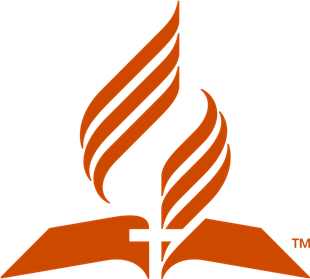 F. Por fe
La Generación Fiel
Lucas 18: 8 
Os digo que pronto les hará justicia. Pero cuando venga el Hijo del Hombre, ¿hallará fe en la tierra?
La pregunta de Lucas 18:8 la contesta el libro de Apocalipsis afirmativamente:
Ap. 13: 10 Cuando el pueblo está a punto de entrar en crisis “Si alguno lleva en cautividad, va en cautividad; si alguno mata a espada, a espada debe ser muerto. Aquí está la paciencia y la fe de los santos.”
Apocalipsis 14:12: Inmediatamente después de referirse a la bestia, su imagen y su marca.
“Aquí está la paciencia de los santos, los que guardan los mandamientos de Dios y la fe de Jesús.”
El Porqué de la Demora: La Historia de Job
El jurado celestial está observando cuidadosamente el conflicto: Los hijos de Dios.
Satanás se queja que Dios no le ha permitido probar a Job.
Tú no me has dado pleno acceso a Job.
El adversario Satanás dice: “Permíteme probarlo al máximo y comprobaré que te sirve por los panes y los peces, por interés”.
Job clama: “Aunque me matare aun en El confiaré”.
“Yo sé que mi redentor vive”.
“Cuando me hubiere probado, saldré como oro.”
El adversario le quita a Job todo apoyo humano. Pierde posesiones, siervos, hijos, salud, esposa, amigos y se siente inclusive desamparado de Dios.
Al fin de la prueba hizo quedar bien a Dios ante todo el universo.
¿Por qué permite Dios que Su pueblo pase por la tribulación? 
Primero: Las pruebas consumen su terrenalidad
Job 23:10:
“Cuando me hubiere probado, saldré como oro.”
Isaías 48:10:
“He aquí te he purificado, y no como a plata; te he escogido en horno de aflicción.”
Segundo: Dios le revela al universo que su pueblo le sirve por puro amor y que es seguro llevarlos al cielo.
¿Qué de Nosotros?
Lucas 16:10. Debemos pedir al Espíritu Santo fidelidad a Cristo.
El que es fiel en lo muy poco, también en lo más es fiel; y el que en lo muy poco es injusto, también en lo más es injusto.
Daniel 3. Debemos ser constantes en nuestra fidelidad a Dios sin dudarlo.
“¿Es verdad, Sadrac, Mesac y Abed-nego, que vosotros no honráis a mi dios, ni adoráis la estatua de oro que he levantado?”
Jeremías 12:5. Debemos ser persistentes enfrentando al mundo pues vienen tiempos más difíciles.
Si corriste con los de a pie [los que menos sufren], y te cansaron, ¿cómo contenderás con los caballos [los que más sufren]? Y si en la tierra de paz [en tiempos menos difíciles] no estabas seguro, ¿cómo harás en la espesura del Jordán [en peores momentos]?
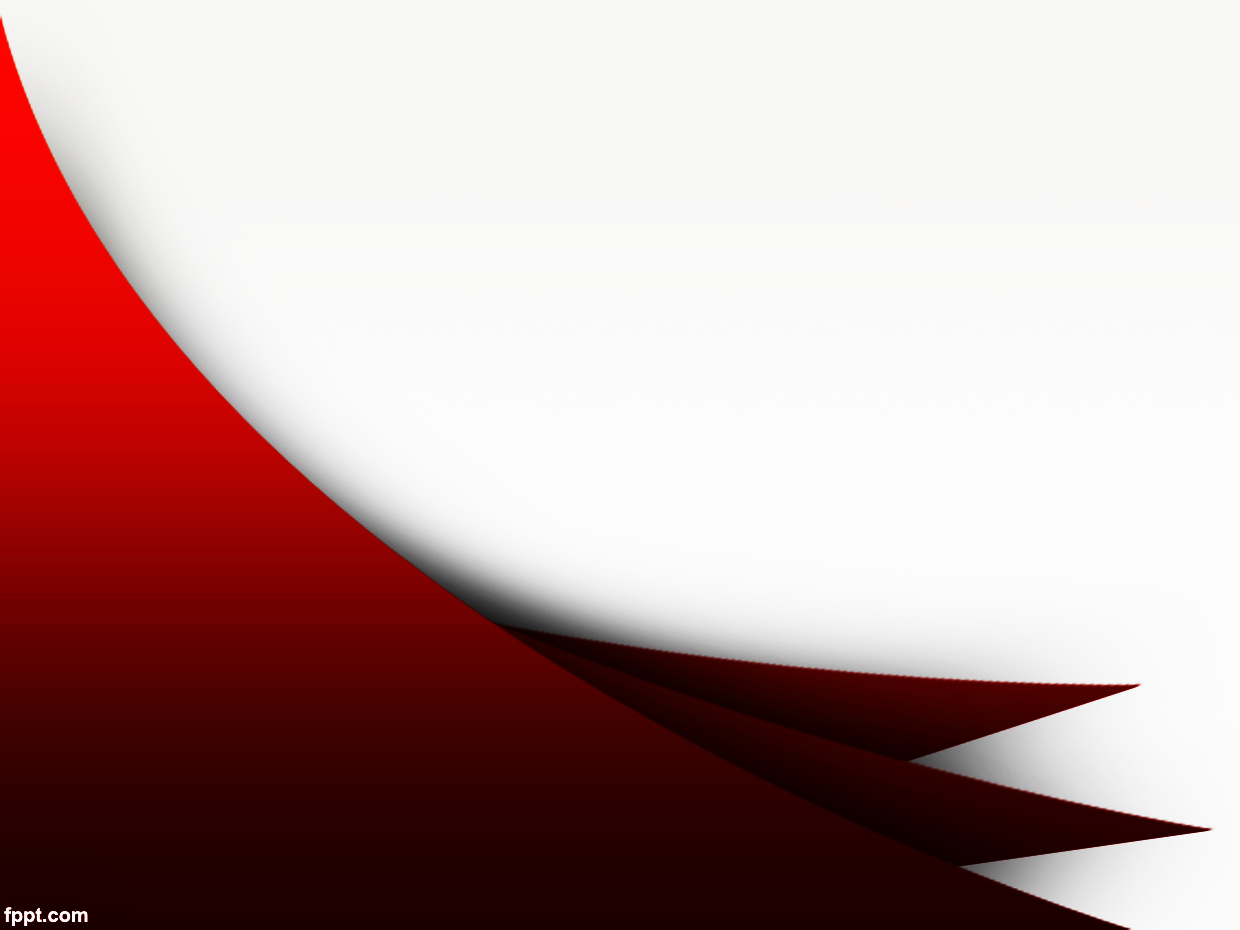 ¿Quieres mantenerte fiel a Cristo y resistir decididamente los intentos del enemigo de alejarte del camino a la salvación?
Presentation Title
Your company name
APLICACIÓN PERSONAL